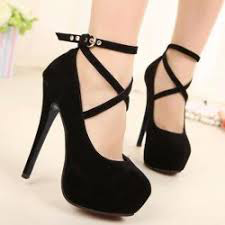 《我爱高跟鞋》的发言
周光娜
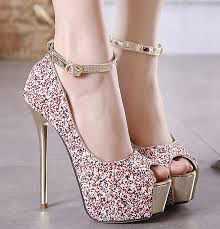 在美国穿高跟鞋对中国有什么影响？
在美国穿高跟鞋对中国的影响既有负面的，也有积极的。

 一方面，它为很多中国人提供了就业机会，另一方面，他们的工作收入很低。
高跟鞋的生产对牲畜有什么影响？
高跟鞋的生产会影响牲畜，因为皮革工业使很多牲畜被杀戮。
小牛犊刚生下来就与母亲分开，被杀死；这非常可怜。
小牛犊甚至不能喝妈妈的奶。
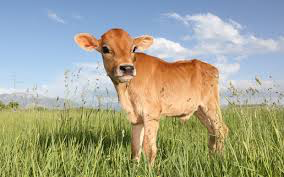 你怎么看消费文化？它为很多人创造了工作，好不好？
我觉得消费文化带来就业机会是好事。
但是，美国在这方面很糟糕，很多人很贪婪。
为了解决这个问题，我们作为消费者应该在购买东西时做出负责任的选择。
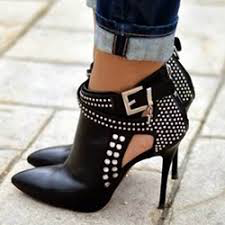 你觉得导演想说明的是什么？要她的观众了解什么？
我觉得导演正试图通过高跟鞋来解释消费文化的后果。

我们应该知道，一些我们平时认为理所当然的事情如何影响他人的生活，我们并没有真正考虑到。
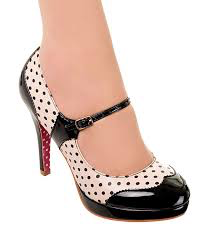 富人穿很贵的高跟鞋对穷人有没有好处？对小牛好不好？
一方面，富人穿高跟鞋对穷人有好处，因为他们可以找到工作，但另一方面，有些鞋卖几百美元，而工人得到的报酬很少，这是不好的。
这对小牛不好，我们不应该杀死动物，只是为了有漂亮的鞋子穿。
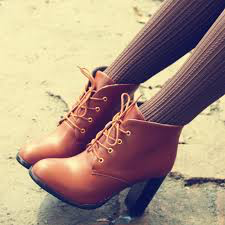 如果大家不穿高跟皮鞋，小不点就没有工作，也不可能买房子。你觉得好不好？
我不知道。
我觉得这有一个很好的答案，但这是一个非常复杂的问题，我对此感觉不好。
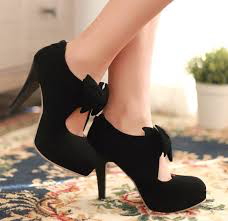 你觉得工作机会重要还是社会平等重要？为什么？
我觉得这两个都很重要，但社会平等是最重要的。
每个人都应得到公平的待遇和社会地位，因为我们都是人，而高跟鞋确实为很多人提供了工作机会，可是他们应该得到足够的报酬，获得美好的生活。
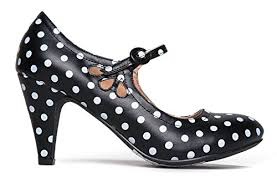 你怎么看穷富差距？
我觉得富人和穷人之间的差距是资本主义社会的一部分；但我们应该通过有意识的购买选择来努力弥补差距。
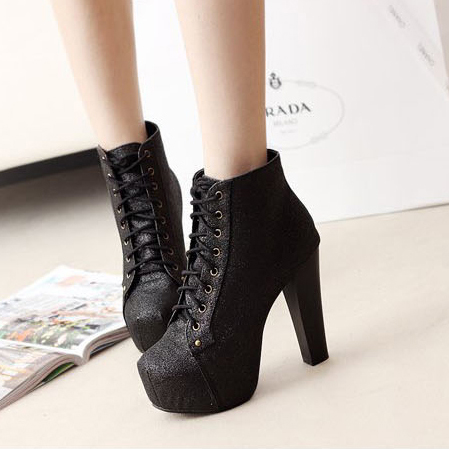 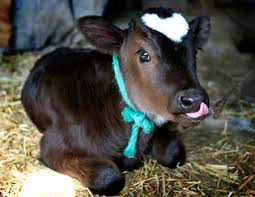 谢谢！